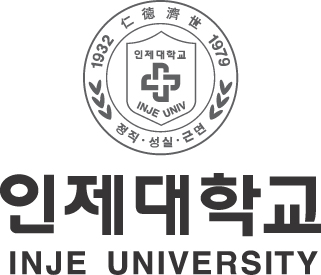 Pentose Phosphate Pathway in Cancer
생명과학부  20122763 조경원
INDEX
PPP?


PPP in Cancer


Therapy
Regulation of the pentose phosphate pathway in cancer
Abstract

Energy metabolism is significantly reprogrammed in many human cancers, and these alterations confer many advantages to cancer cells, including the promotion of biosynthesis, ATP generation, detoxification and support of rapid proliferation.
The pentose phosphate pathway (PPP) is a major pathway for glucose catabolism.
The PPP directs glucose flux to its oxidative branch and produces a reduced form of nicotinamide adenine dinucleotide phosphate (NADPH), an essential reductant in anabolic processes.It has become clear that the PPP plays a critical role in regulating cancer cell growth by supplying cells with not only ribose-5-phosphate but also NADPH for detoxification of intracellular reactive oxygen species, reductive biosynthesis and ribose biogenesis. Thus, alteration of the PPP contributes directly to cell proliferation, survival and senescence. Furthermore, recent studies have shown that the PPP is regulated oncogenically and/or metabolically by numerous factors, including tumor suppressors, oncoproteins and intracellular metabolites. Dysregulation of PPP flux dramatically impacts cancer growth and survival. Therefore, a better understanding of how the PPP is reprogrammed and the mechanism underlying the balance between glycolysis and PPP flux in cancer will be valuable in developing therapeutic strategies targeting this pathway.
Regulation of  PPP in cancer
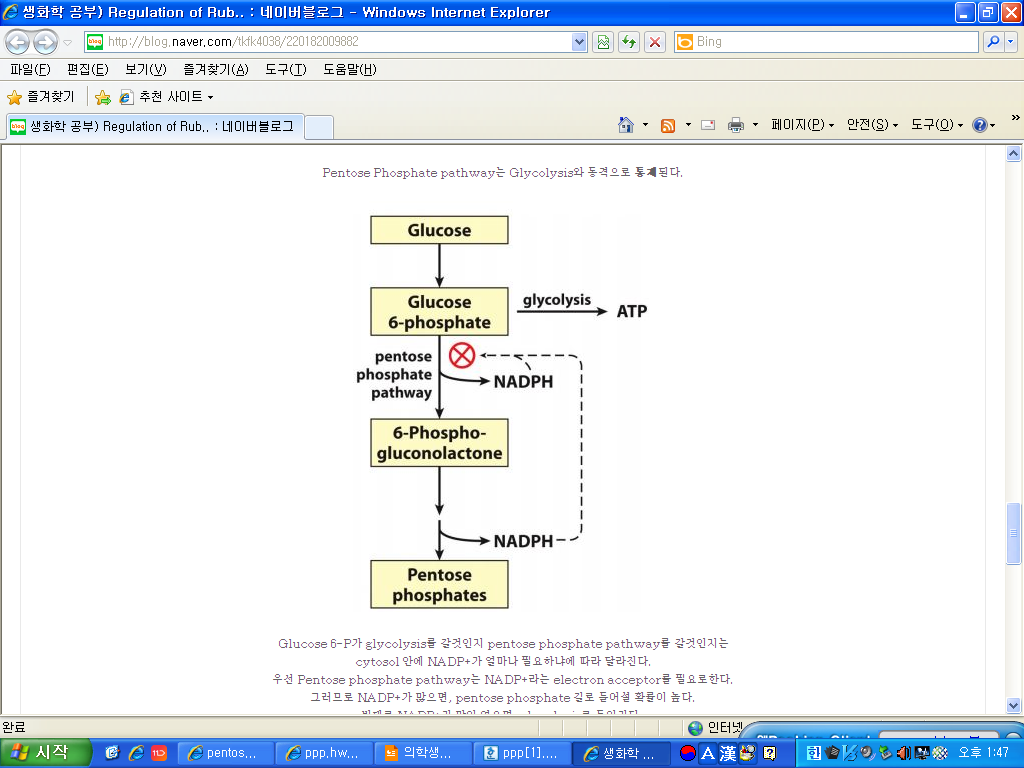 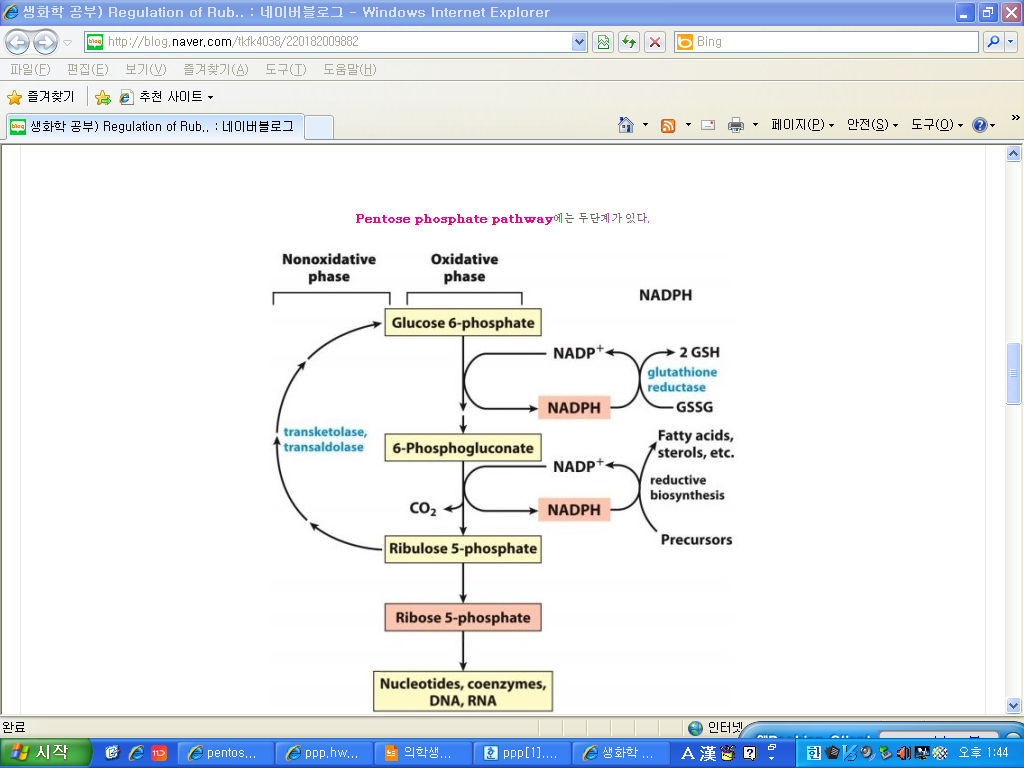 A schematic representation of the PPP and glycolysis is shown . 
PPP, pentose phosphate pathway; G6PD, glucose-6-phosphate dehydrogenase; 6PGD, 6-phosphogluconate dehydrogenase; TKT, transketolase; Taldo1, transaldolase;  HK, hexokinase;  GLUT, glucose transporters; PFK1, phosphofructokinse-1; PGM, phosphoglyceratemutase;  PKM2, pyruvate kinase (PK)-M2;  LDHA, lactate dehydrogenase A;  FBP, fructose-1,6-bisphosphate; PEP, phosphoenolpyruvate
Regulation of  PPP in cancer
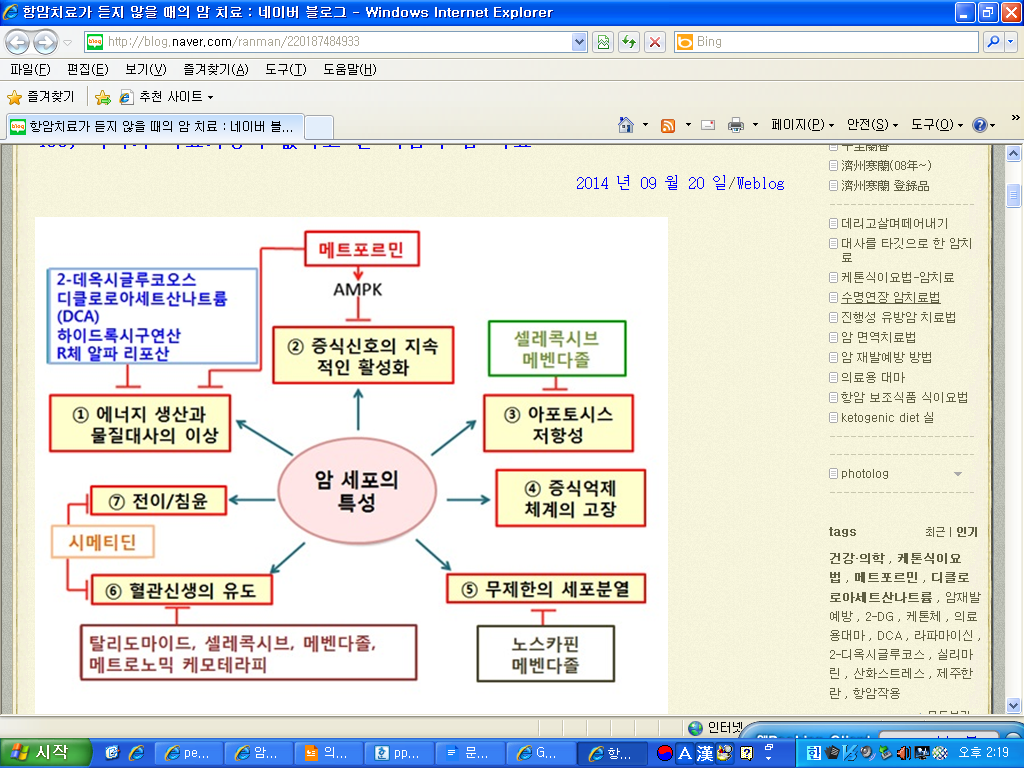 Regulation of  PPP in cancer
Warburg Effect
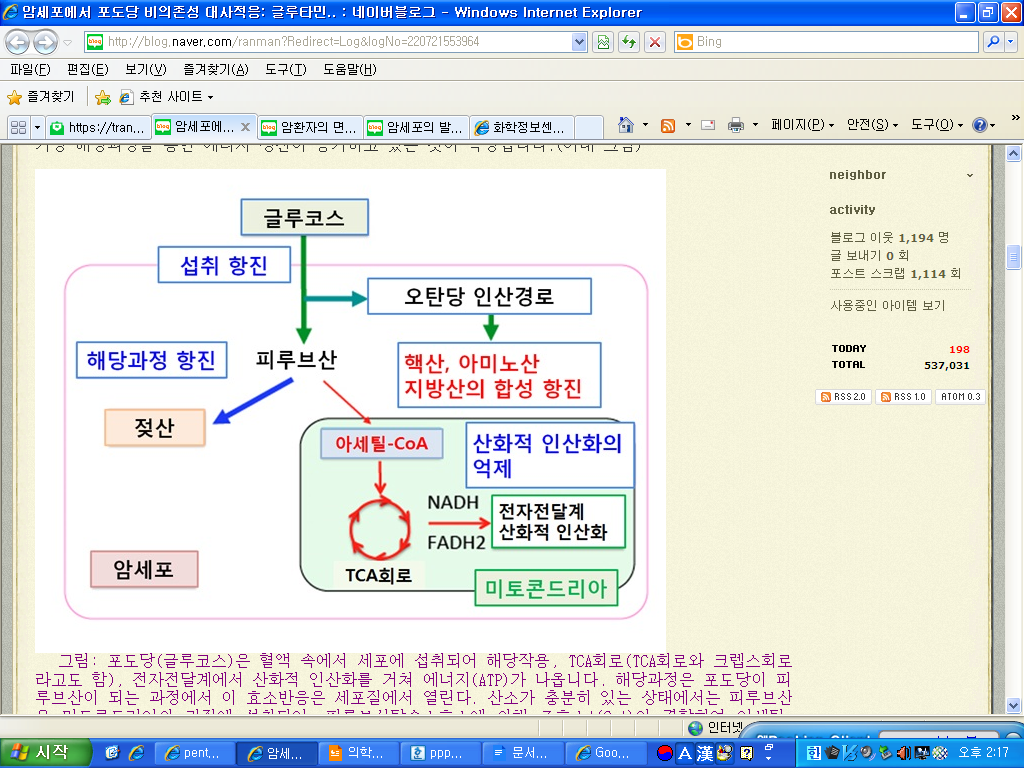 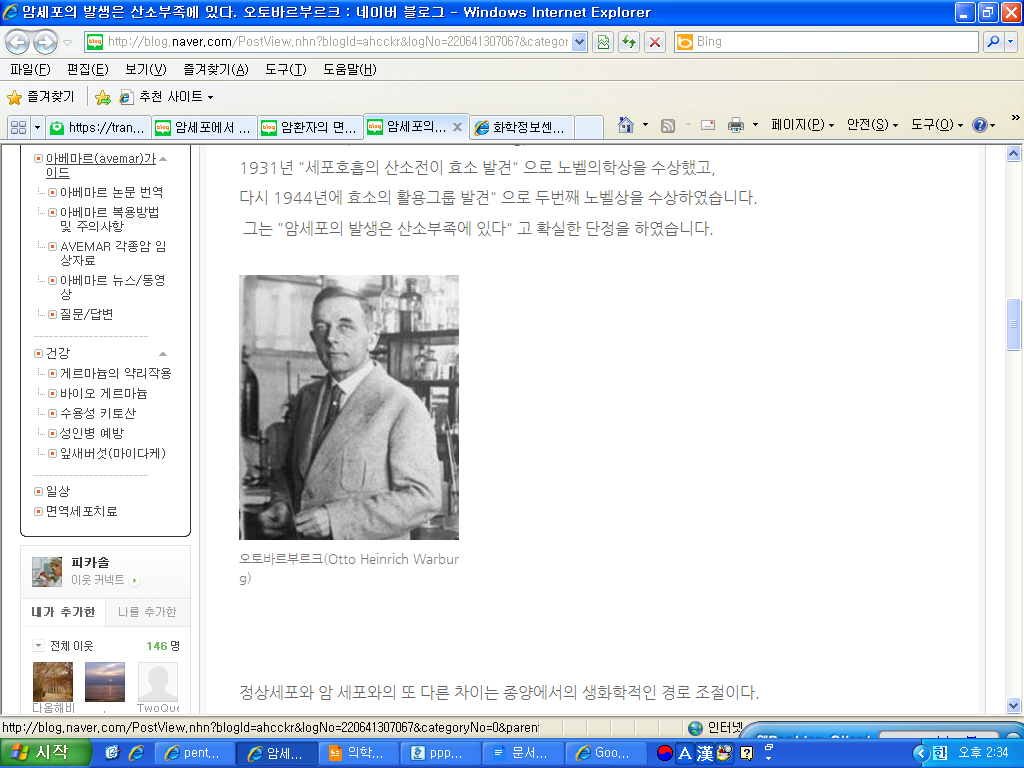 Typically, cancer cells rely on glycolysis for energy production from glucose. In the 1920's, the German physiologist Otto Warburg observed that cancer cells consume large amounts of glucose and convert it to lactate even in the presence of oxygen (called aerobic glycolysis or the Warburg effect) (Warburg, 1956 ; Warburg et al., 1924 ).
Regulation of PPP in cancer
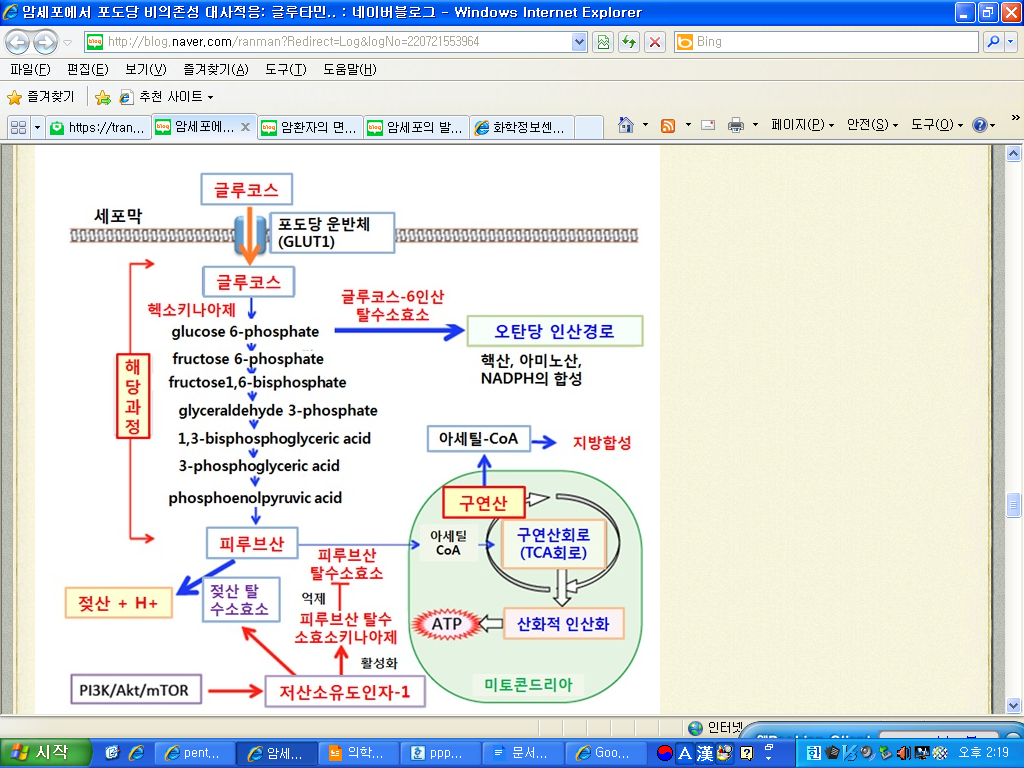 Regulation of PPP in cancer
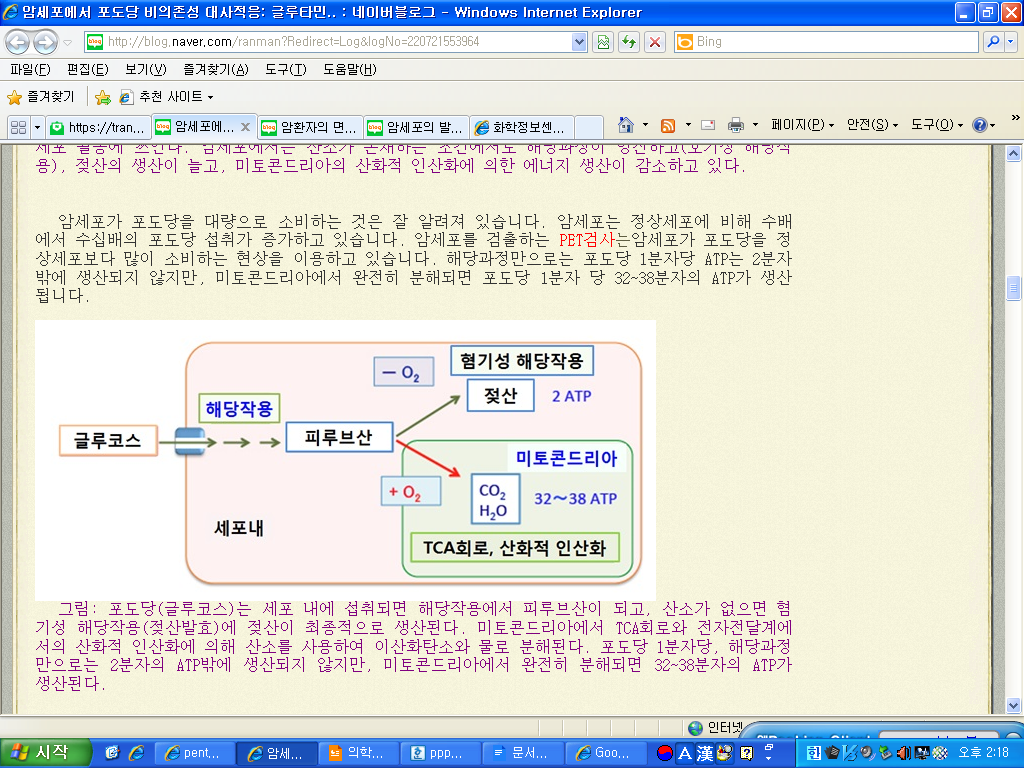 Figure: When glucose (glucose) is taken into the cell, it turns into pyruvic acid by glycolysis, and in the absence of oxygen, lactic acid is finally produced by anaerobic glycolysis (lactic acid fermentation). In mitochondria it is decomposed into carbon dioxide and water using oxygen by oxidative phosphorylation in TCA circuit and electron transfer system. Only one molecule of glucose, only glycolysis system produces only two molecules of ATP, but when completely degraded in mitochondria, 32 to 38 molecules of ATP are produced.
Regulation of PPP in cancer
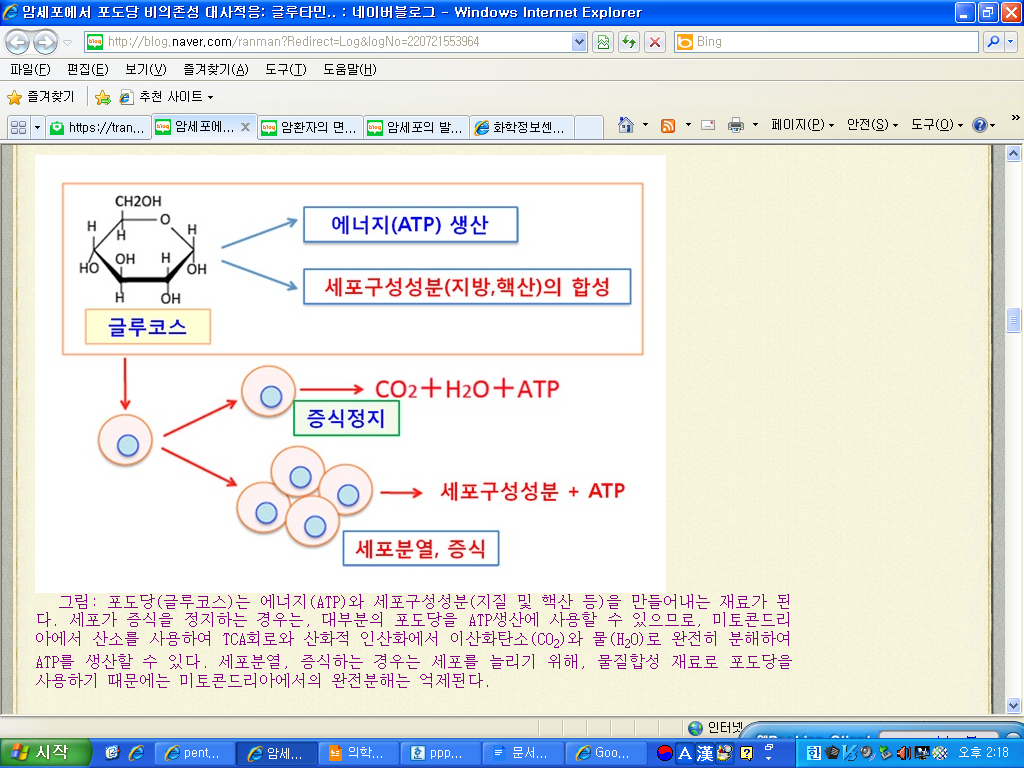 Figure: Glucose (glucose) is a material that produces energy (ATP) and cell constituents (such as lipids and nucleic acids). When cells stop growing, most of glucose can be used for ATP production, so oxygen is used in mitochondria to completely convert to carbon dioxide (CO 2 ) and water (H 2 O) by TCA circuit and oxidative phosphorylation To produce ATP. In the case of cell division / proliferation, complete decomposition in mitochondria is suppressed because glucose is used as a material synthesis material for increasing cells.
Regulation of PPP in cancer
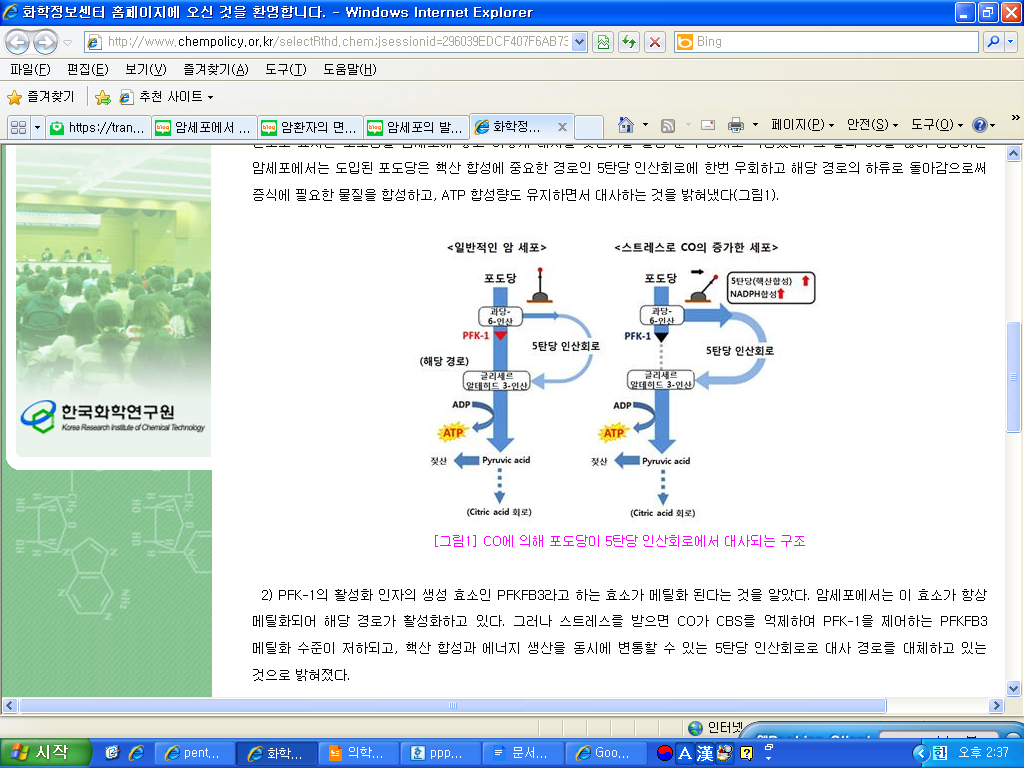 Structure in which glucose is metabolized by pentose-phosphate cycle by CO
Regulation of PPP in cancer
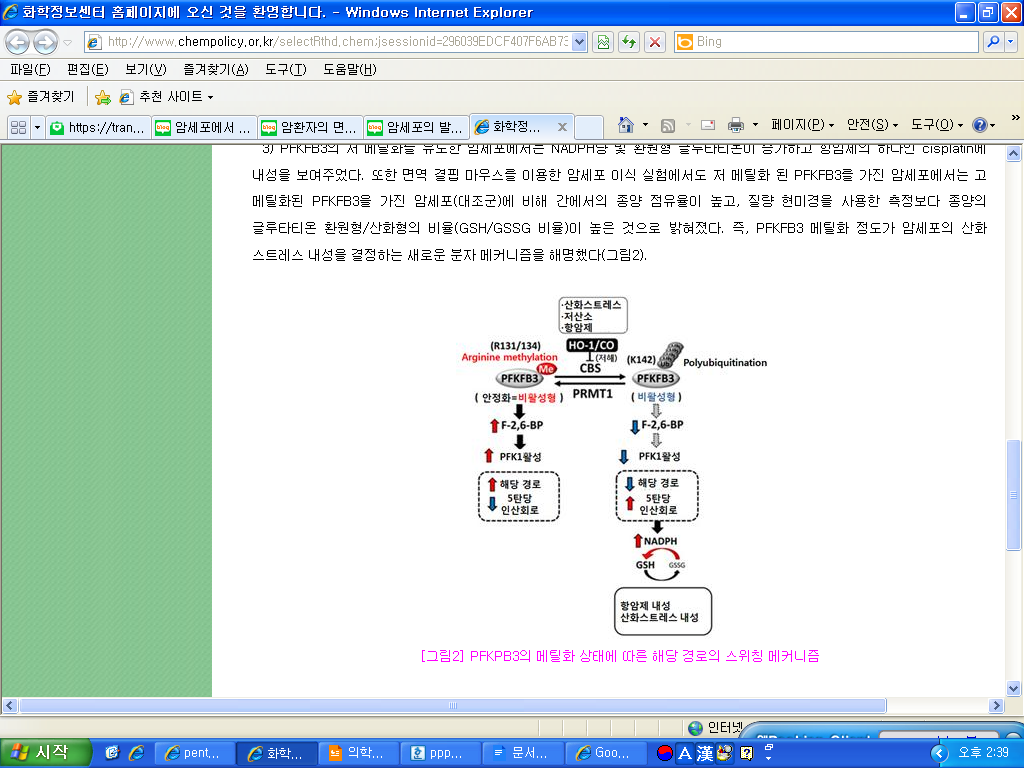 METABOLIC ALTERATIONS IN THE OXIDATIVE STRESS-MEDIATED PPP
Q  &  A